Совместный проект Минфина России и Всемирного банка «Содействие повышению уровня финансовой грамотности населения и развитию финансового образования в Российской Федерации»
Электронный учебник по финансовой грамотности
Контракт FEFLP/QCBS-3.2 «Разработка цифровых обучающих ресурсов»


Консультант - НОЧУ ДПО УЦ «Сетевая Академия»
Задачи Консультанта
Актуализация учебного контента (УМК);
Разработка электронной версии УМК;
Разработка интерактивных элементов (ЦОР);
Разработка презентационных материалов;
Разработка сайта методической поддержки;
Публикация электронных материалов в Произведение «Электронный учебник по финансовой грамотности»;
Проведение апробации электронных УМК;
Консультационная и методическая поддержка, поддержка актуальности;
Техническая поддержка.
Опубликованные ЭУММ
Для учащихся 5-7 классов;
Для учащихся 8-9 классов;
Для учащихся 10-11 классов базового профиля;
Для учащихся 10-11 классов математического профиля;
Для учащихся 10-11 классов юридического профиля;
Для учащихся 10-11 классов, СПО, Модуль «Финансовые риски»;
Для учащихся 10-11 классов, СПО, Модуль «Собственный бизнес»;
План разработки ЭУММ
Для учащихся 2-4 классов;
Для учащихся 10-11 классов социально-экономического профиля;
Для учащихся СПО;
Для детей-сирот и детей, оставшихся без попечения родителей;
Для учащихся 10-11 классов, СПО, Модуль «Банки»;
Для учащихся 10-11 классов, СПО, Модуль «Пенсионное обеспечение»;
Для учащихся 10-11 классов, СПО, Модуль «Страхование»;
Для учащихся 10-11 классов, СПО, Модуль «Фондовый рынок»;
Сайт методической поддержкишкола.вашифинансы.рф
Гостевой вход
Гостевой вход
Сайт методической поддержкишкола.вашифинансы.рф
Авторизованный вход
Саморегистрация
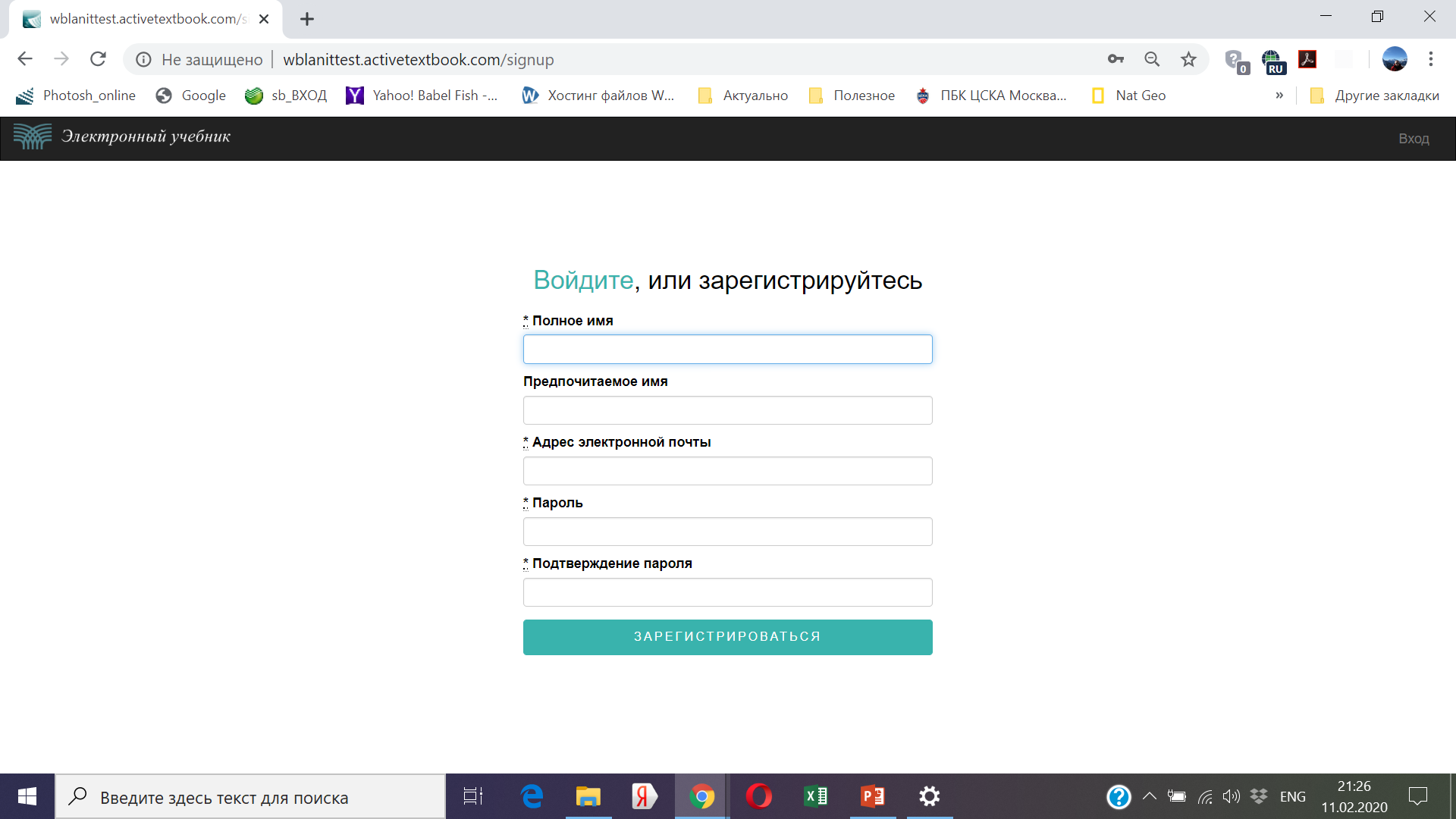 Библиотека ЭУММ
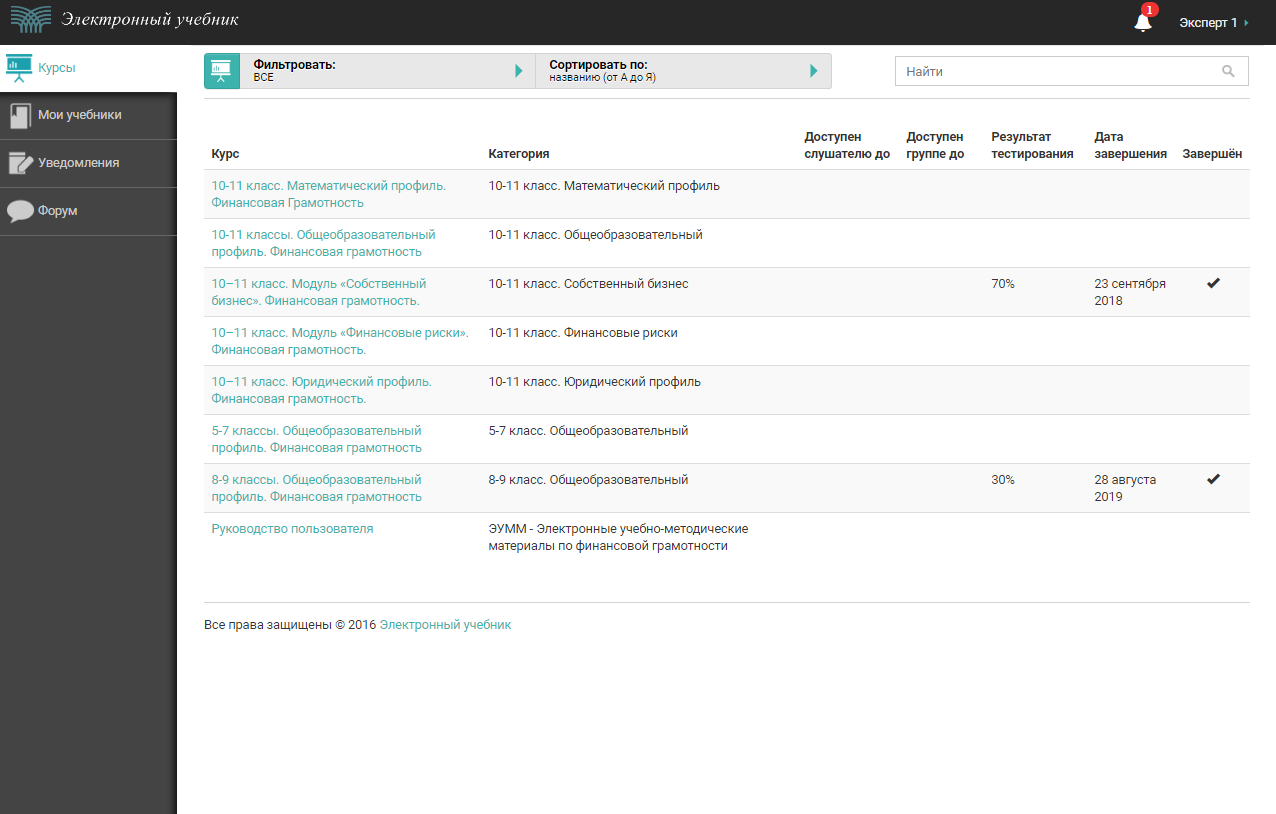 Состав ЭУММ
Материалы для учащихся
Примеры интерактивных элементов
Интерактивное содержание
Примеры интерактивных элементов
Упражнение
Примеры интерактивных элементов
Упражнение
Примеры интерактивных элементов
Упражнение
Примеры интерактивных элементов
Упражнение
Примеры интерактивных элементов
Справочный текст к материалу
Примеры интерактивных элементов
Создание комментария к тексту
Итоговый тест
Итоговый тест
Пример тестового вопроса
Итоговый тест
Пример тестового вопроса
Итоговый тест
Пример тестового вопроса
Методический материал
Методический материал
Скачать презентацию
Методический материал
Видео-инструкция
Обсуждение ЭУММ (Форум)
Апробация ЭУММ
Апробация каждого ЭУММ заключается в следующем:
Согласование с Консультантом календарно-тематического графика проведения апробации;
Проведение не менее 5 занятий с учащимися по не менее чем одному тематическому модулю;
Документальное сопровождение апробации;
Подведение итогов апробации
Условия участия в Апробации
Документы, сопровождающие официальную апробацию:
1. Календарный план-график проведения апробации;
2. Календарно-тематический план-график апробации ЭУММ;
3. Дневник апробации;
4. Экспертная карта;
5. Итоговая анкета для учеников
Апробация ЭУММ
Апробация ЭУММ
https://www.youtube.com/watch?v=YChpKgZimsA
Спасибо за внимание!
НОЧУ ДПО УЦ «Сетевая Академия»
Заместитель директора
Левин Юрий Моисеевич
e-mail:  ylevin@academy.ru
тел.: +7 495 967-6670
Контакты для сотрудничества:
Координатор проекта
Колчина Анна Юрьевна
e-mail:  fingram@academy.ru
тел.: +7 495 967-6695